PERSONALISED CARE FOR LONDON

Social Prescribing Innovators Programme
Investing in London's problem solvers.

Application workshop
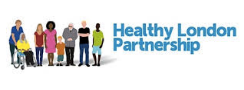 @SP_LDN






hlp.socialprescribing@nhs.net
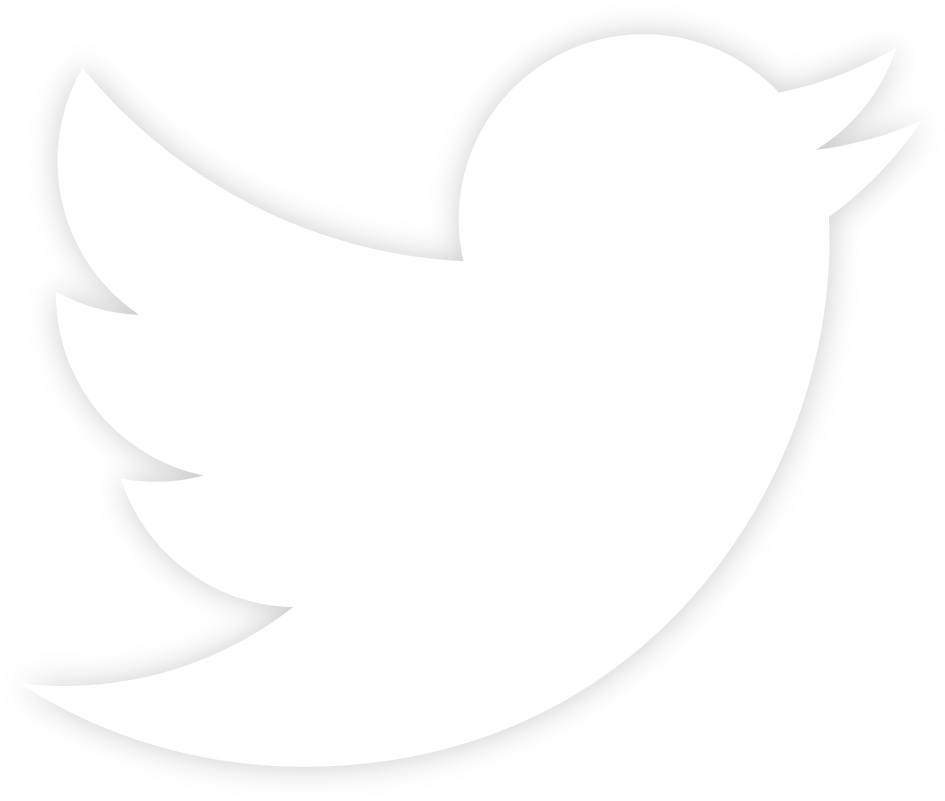 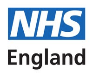 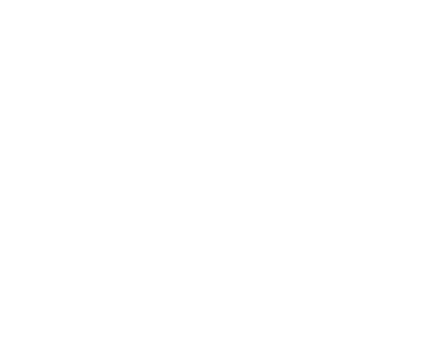 1
Agenda
2
Purpose of the session
Get a taster of the programme structure and offer of support 
Learn more about the programme, the goals and target impact 
Receive support with writing a successful application and information on application processes
Build connections and network with others working within Social Prescribing 
Crowdsource shared challenges in delivering an impactful service 
Ask any questions about the programme
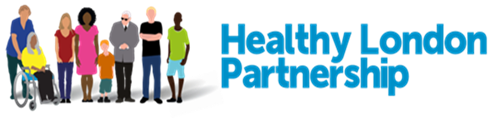 3
Housekeeping
Please be mindful of general virtual housekeeping rules
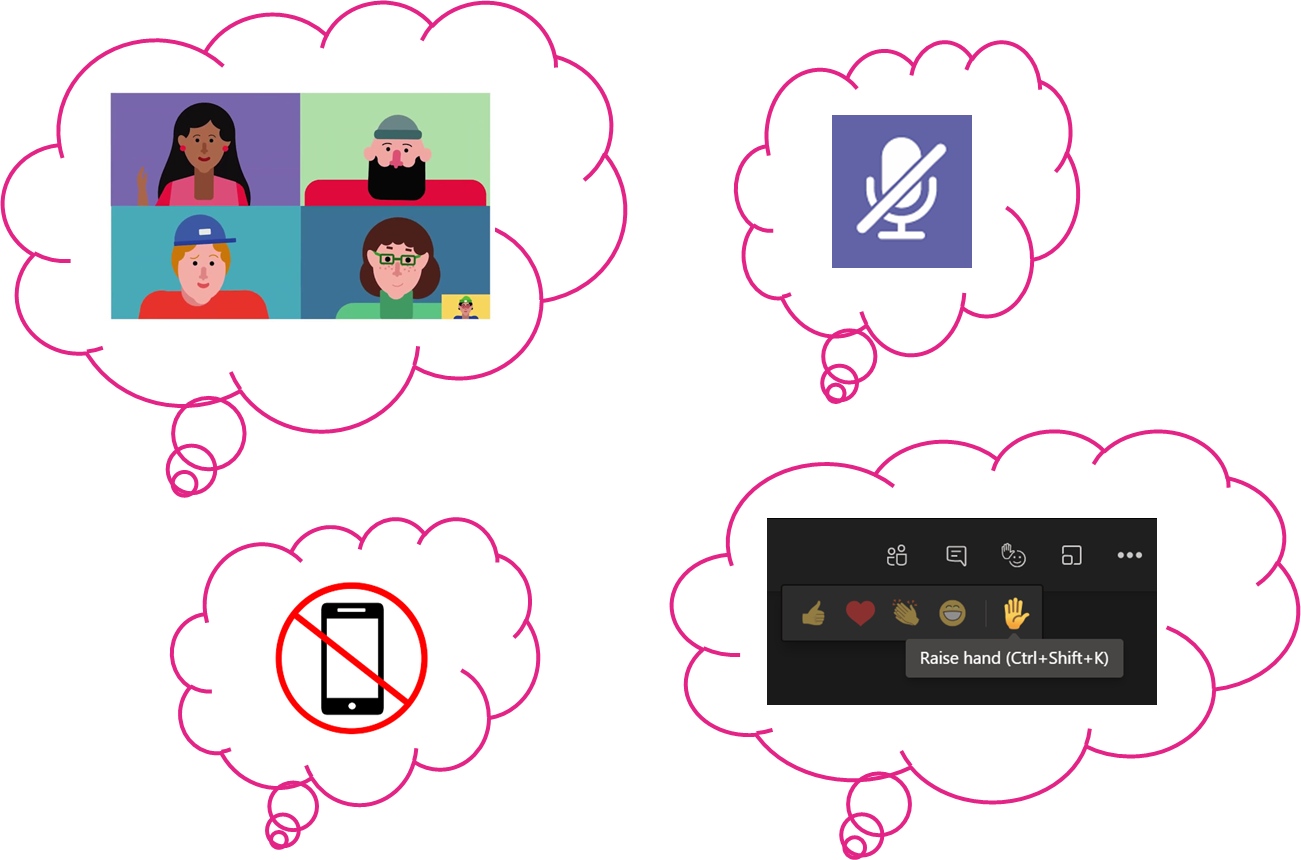 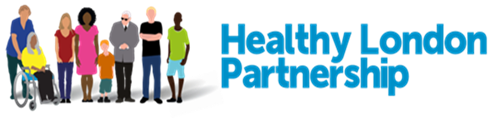 4
What is it?
Social Prescribing Innovators Programme
The Programme aims to support Social Prescribing services and individual Social Prescribing Link Workers across London to mitigate challenges they face in delivering social prescribing in primary care by testing and sharing innovative ways of working.
This is a pilot fund with an award of up to £10k granted to individuals or groups from Social Prescribing services. 
Successful applicants will benefit from a 6-month programme of support between Sept 22- Feb 23 to help deliver projects against their specified ‘challenge’.

Funding will be used to support an individual or small team to innovate a solution to their chosen challenge(s), this could involve: 
Implementing a Social Prescribing service design change
Carrying out a local pilot to test solutions to systemic challenges in embedding social prescribing successfully into the health service 
Develop solutions to specific priorities within the NHS, following the COVID pandemic, including tackling inequalities 
Projects for this fund will begin in September 2022.

Key resources: 
Online application form 
Information for Applicants
FAQ document in development: to be released Monday 11th July
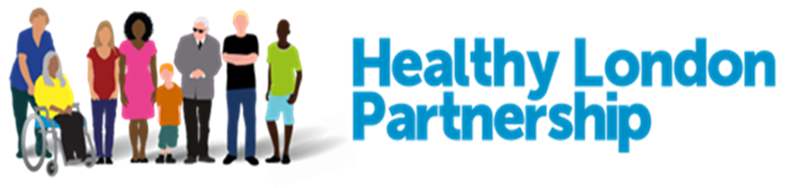 5
Social Prescribing Innovators Programme
10/12 projects tackling challenges to effective Social Prescribing 
Case studies of the approach tested ​
Development of resources that will be useful across the system 
A toolkit to share with ICSs to run similar programmes focused on improvement
Social Prescribing better embedded and more sustainable 
Social Prescribing services able to provide an impactful service to London's most disadvantaged communities, reducing health inequalities  
Collective of leaders improving Social Prescribing who can demonstrate its impact
£10k grants​ to be awarded to local Social Prescribing services with chosen challenge
Programme of support (including 1:1 coaching, project and developmental support) to take a continuous improvement approach to achieve meaningful change
Better insights into challenges embedding Social Prescribing in PCNs 
Examples of innovative work to share with other Social Prescribing services 
System empowered to innovate and develop meaningful solutions
A process to enable meaningful bottom-up change on the frontline
Local Social Prescribing services to test new approaches to old/systemic challenges 
Community of practice for change makers participating
Ad-hoc support and connection building where most needed for each project to support success
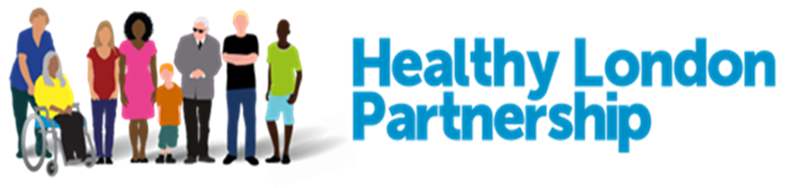 6
[Speaker Notes: Add detailed inputs and outputs – what is the programme, eg. 1:1 coaching sessions]
Programme Offer and Support
Successful applicants will benefit from a 6-month programme of support to help deliver projects against their specified ‘challenge’. 
This will include:
4x monthly Quality Improvement training sessions – project lead and deputy only (half day)
3x Bi-monthly skills share to support you as a changemaker for all project participants (1.5 hours)
3x Bi-monthly Peer Consulting Group with your programme peers – project leads only (2 hours)
3x Bi-monthly 1:1 coaching sessions to develop your leadership in improvement – project leads only (45 min)
3x Bi-monthly Board check-in, support and feedback to present on your project and receive support (2 hours)
Monthly drop-in support sessions – optional ad-hoc support all project participants (1.5 hours)

Additional support provided:
Cohort Whatsapp group
Networking opportunities with cohort as well as wider partners 
Access to ad hoc support through partners (decision making board) for specialised topics e.g. digital
Potential to access further Quality Improvement training or more specialised skills training
Opportunity to innovate and explore new ways of working
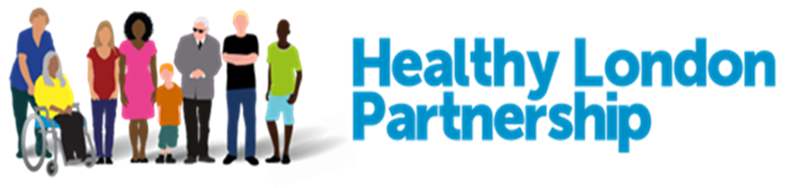 7
Programme timetable
8
All peer, project and development support sessions will be recorded for those unable to attend. Underlined sessions are mandatory to attend
The decision making board
A collective of leaders who can support us throughout the project lifecycle to:
Help us decide who to award funds to
Share feedback on the programme and processes of the Innovation Fund, to inform the Pilot, as well as the refined 23/24 fund 
Champion your areas of expertise by supporting successful applicants, connecting them with people in your network that might be able to support
Help us promote the programme to those in their network
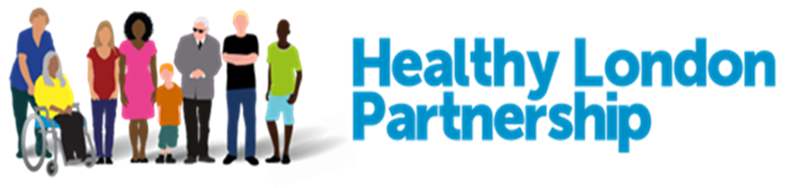 9
Timeline
Dates for your diary
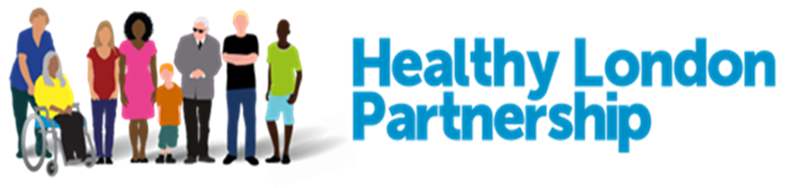 10
PERSONALISED CARE FOR LONDON


03 Challenges
Link to Jamboard
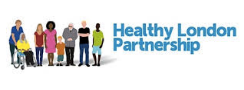 @SP_LDN






hlp.socialprescribing@nhs.net
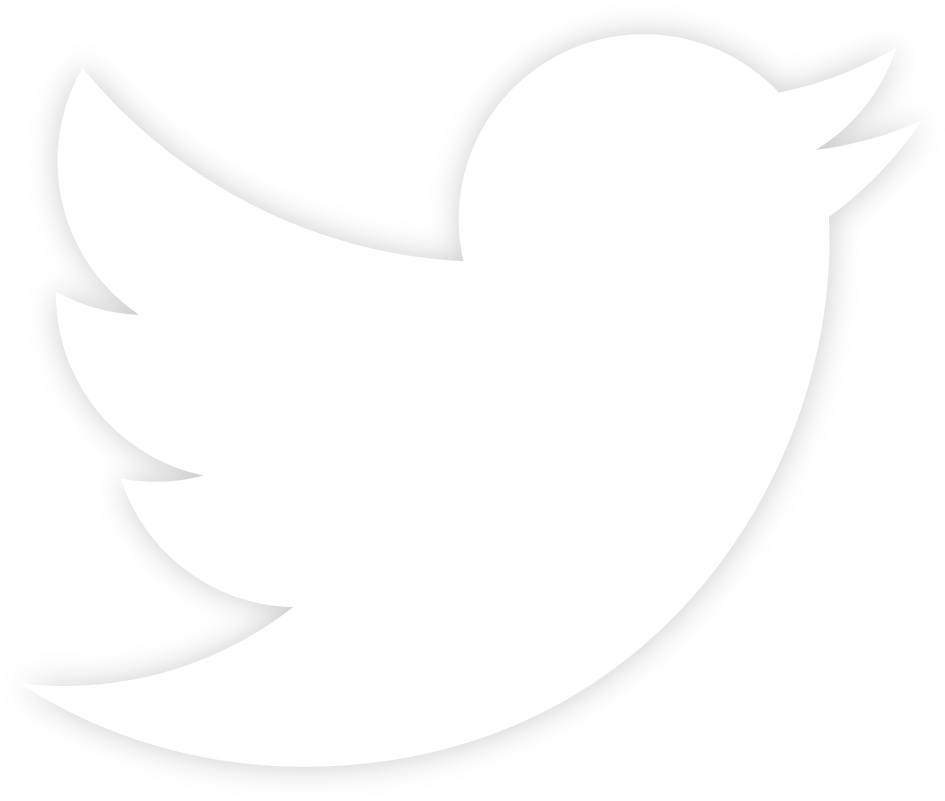 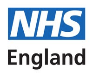 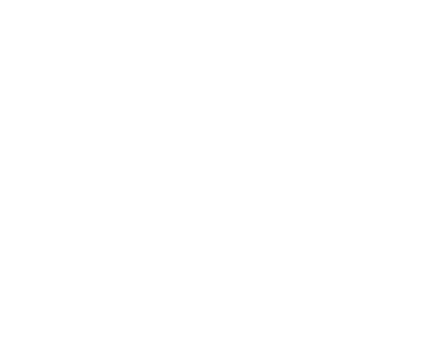 11
PERSONALISED CARE FOR LONDON


04 Solutions
Link to Jamboard
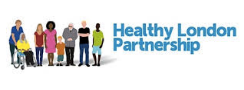 @SP_LDN






hlp.socialprescribing@nhs.net
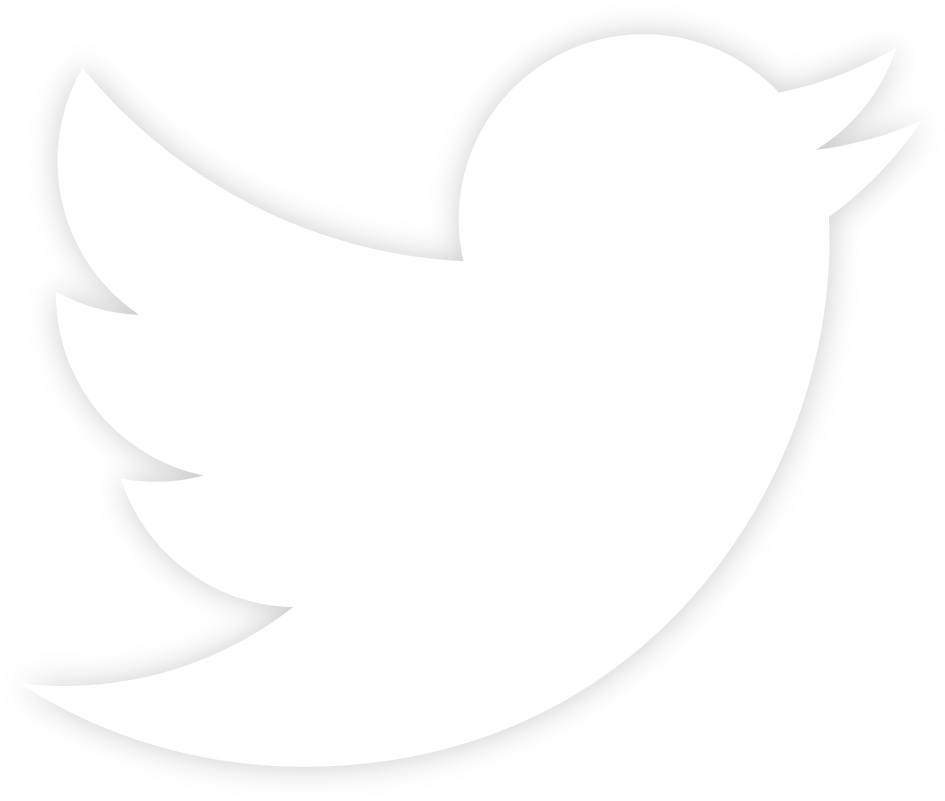 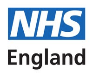 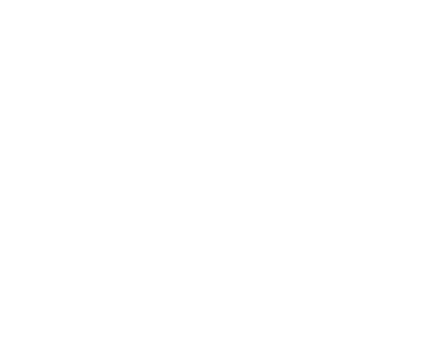 12
PERSONALISED CARE FOR LONDON


05 Break
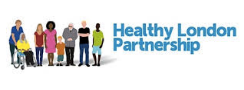 @SP_LDN






hlp.socialprescribing@nhs.net
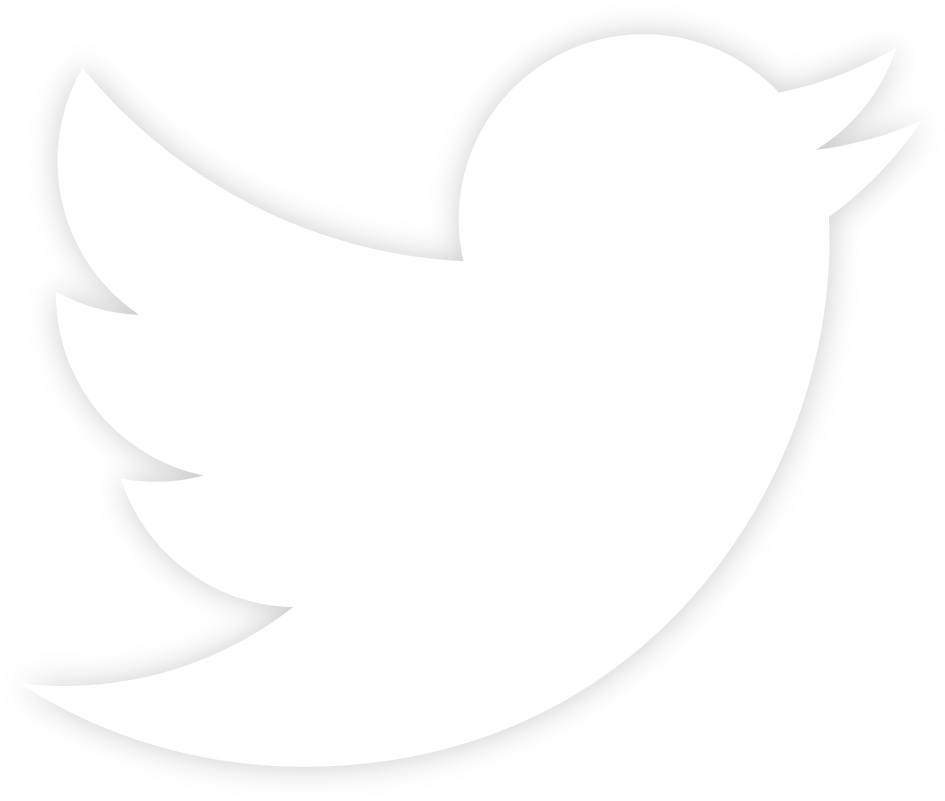 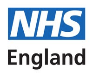 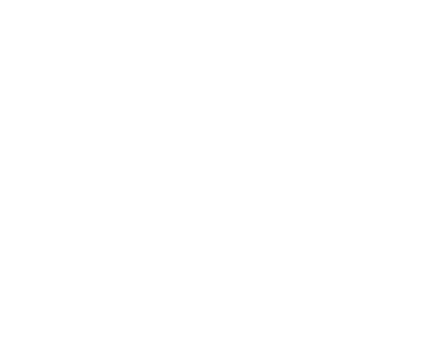 13
PERSONALISED CARE FOR LONDON


05 Application
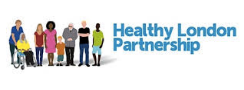 @SP_LDN






hlp.socialprescribing@nhs.net
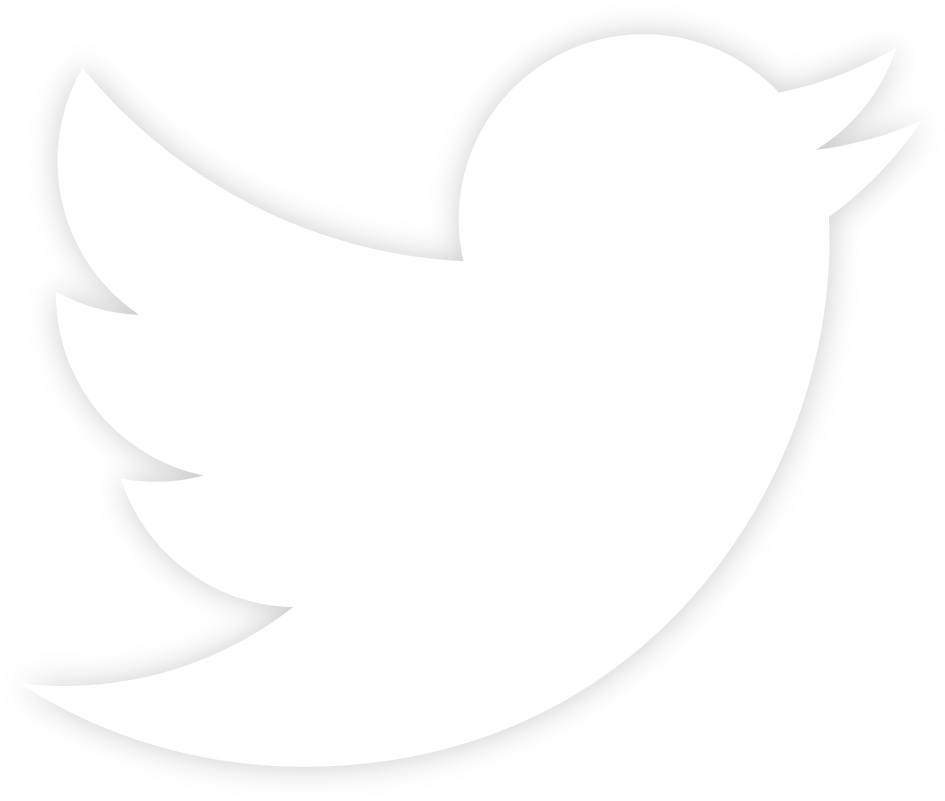 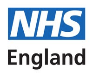 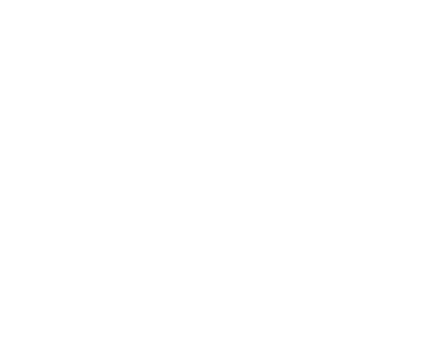 14
Application Guidance
What to expect
Section A: About you
Full name, organisation name, organisation type 
Job title or role and the job titles/roles of all those in group (if applicable)
Contact details 

Section B: About your proposal
The challenge and why it's a problem
Why existing solutions are insufficient 
Other possible solutions to overcome the challenge
People, resources or partners needed to make this a success
How to engage local communities and partners to coproduce
Impact of solving this problem and how it will be measured
How project learnings will benefit other services 
How approach will support current priorities in the NHS 
How approach will tackle health inequalities
How it could be scaled to other areas

Section C: Funding and budget 
Amount applying for 
Breakdown of what funding will be used for
Any additional funding or added value
Section D: QI Team Assessment – scale of 1-5 
I or the project team have worked on improvement projects before.
I or project team are proactive and willing to try new techniques.
I or the project team have diverse professional backgrounds and experiences.
I or project team have a good understanding of coproduction and use this approach in our work.
I or the project team have the authority to make all decisions required as part of this project, or have buy-in from someone who can.
I or project team have the time to dedicate to the 6-month support programme and towards developing an improvement project.
Section D: QI Team Assessment – qualitative questions
What does Quality Improvement mean to you?
What are the relevant skills and experience you (and your project team) can bring to working on an improvement project? 
Please provide a list of the specific people who are aware of and will support your involvement in this programme. Please provide all names and job titles.
What is your plan for engaging and securing buy-in from key stakeholders in your improvement project?
If you need further support or have any accessibility requirements, please get in touch: hlp.socialprescribing@nhs.net
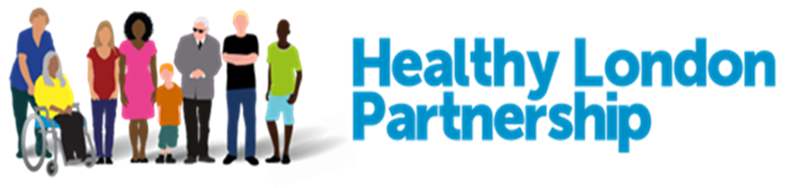 15
Application Guidance
What would an ideal application look like for the Innovation Programme?
Applicants should choose a challenge that impacts their social prescribing service being able to:

Have a sustainable workforce 
Run effectively and efficiently 
Tackle health inequalities
Reduce pressure on other NHS services

In the application you will be asked for some suggested solutions to your chosen challenge.

There is ringfenced funding specifically for projects related to recruitment and retention.
With this in mind, we will prioritise applications looking at challenges to this as well as those in two other priority areas: Access and Impact.
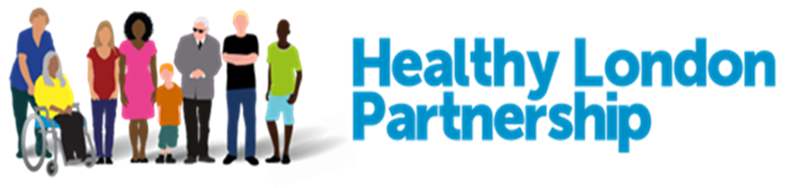 16
Application Guidance
Successful applicants will need to demonstrate the following in their application:
A clear understanding of the challenge(s) to social prescribing:
How it creates a barrier for social prescribing to thrive
How the challenge(s) may be widespread 
A broad understanding of the existing solutions:
How they are insufficient 
Creative and strategic thinking in suggested alternative solutions
Goals/outcomes of suggested solutions that are appropriate, feasible and achievable 
Project planning, deliverables and risks 
A good idea of the people, partners and resources required to enable this work and why 
How you plan to engage them 
A strong understanding of coproduction and how to apply it
How overcoming the challenge(s) will have a positive impact, in particular on:
Tackling health inequalities 
PCN work
A clear understanding of and ability to carry out evaluation, specifically in terms of:
How to measure impact
Data collection and analysis
That you have considered how the learnings from this programme could be shared and a willingness to scale solutions
An understanding of the current priorities within the NHS and how the solution can support
17
Application Guidance
Key criteria
There is an online application process, launching 22nd June. The application form can be found here. If you have any accessibility requirements, we are keen to support, please get in touch: hlp.socialprescribing@nhs.net​
The deadline for submitting is 12 midnight on Wednesday 20th July 2022​
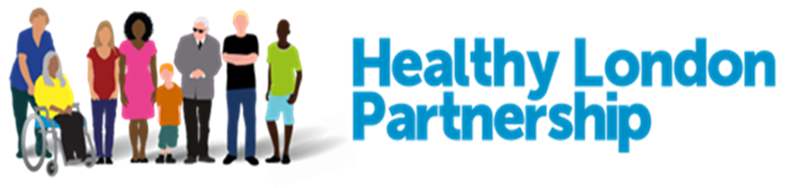 18
Application Guidance
What can you spend the money on?
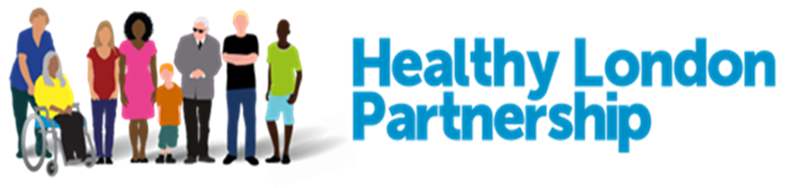 19
Application Guidance
How to cost up your idea?
Coming to the programme with a challenge rather than a fully agreed solution makes it more difficult to cost up the project. The steps below will help you consider how much you could need. 

Brainstorm some of the possible solutions to your challenge
Do any of these solutions require buying something? E.g. an information system, space
Do any of these solutions involve bringing in a specific role? E.g. a community development worker for 3 months
What capacity of the team members is required to develop the solutions? Could you cost this? 
Do you need extra project management support? Could you cost this?
Is there any additional expertise you might need for the process or solution? E.g. costs for a data analyst or graphic designer

Example costs:
Staff costs: e.g. A SPLW for 3 months = 7.5k
Evaluation support: e.g. Data analysis and evaluation support = 2k
Comms output: e.g. Video production cost = £500 - 1.5k
20
PERSONALISED CARE FOR LONDON


06 Any Questions?
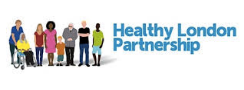 @SP_LDN






hlp.socialprescribing@nhs.net
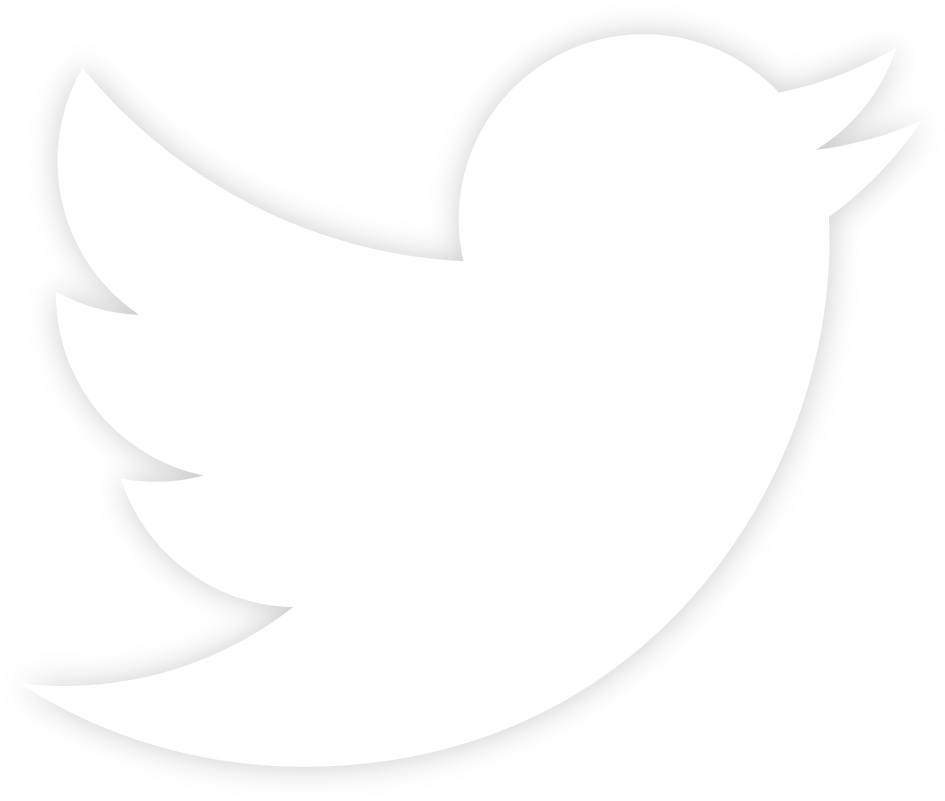 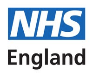 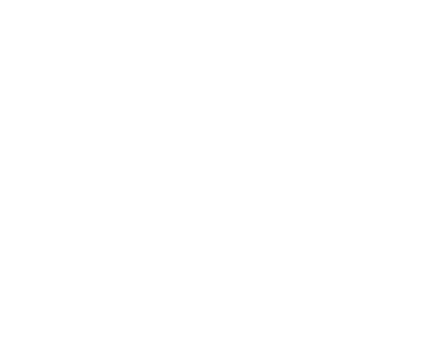 21